المفردات
الآن
فيما سبق
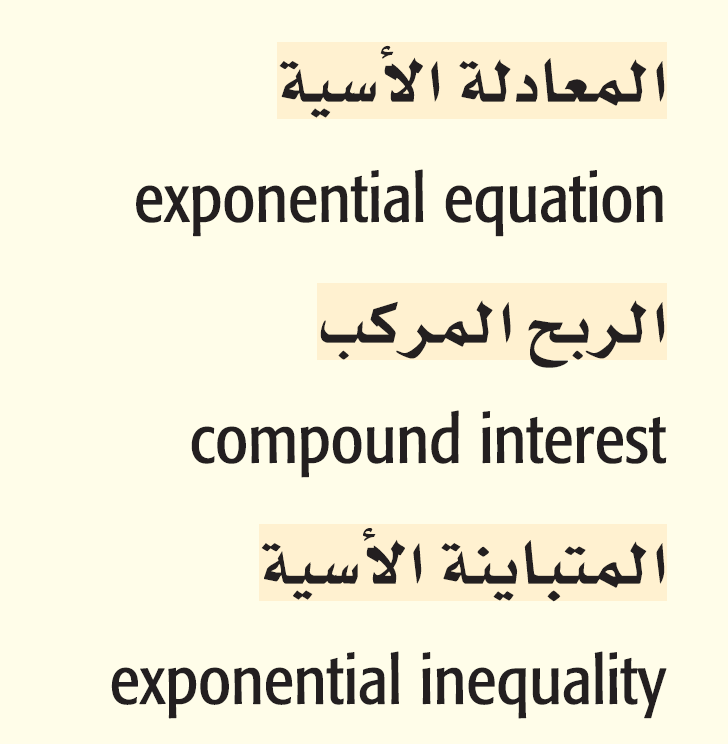 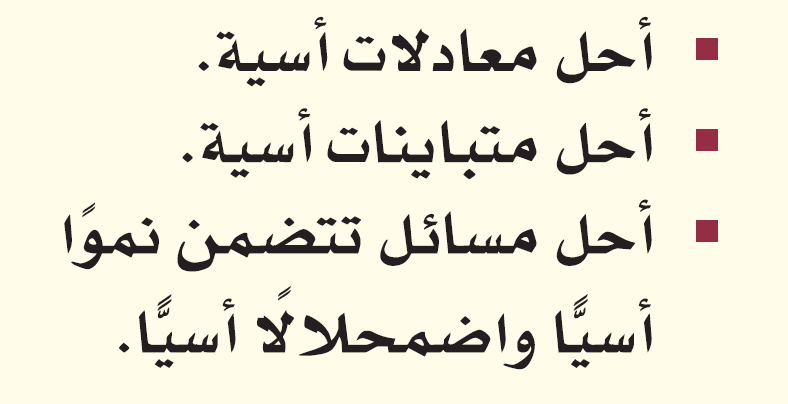 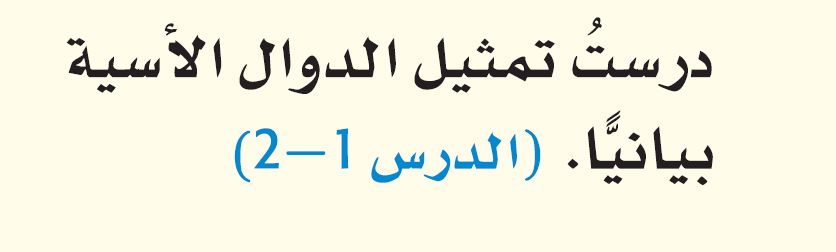 لمــــــــــــــــــــــــــــــــاذا
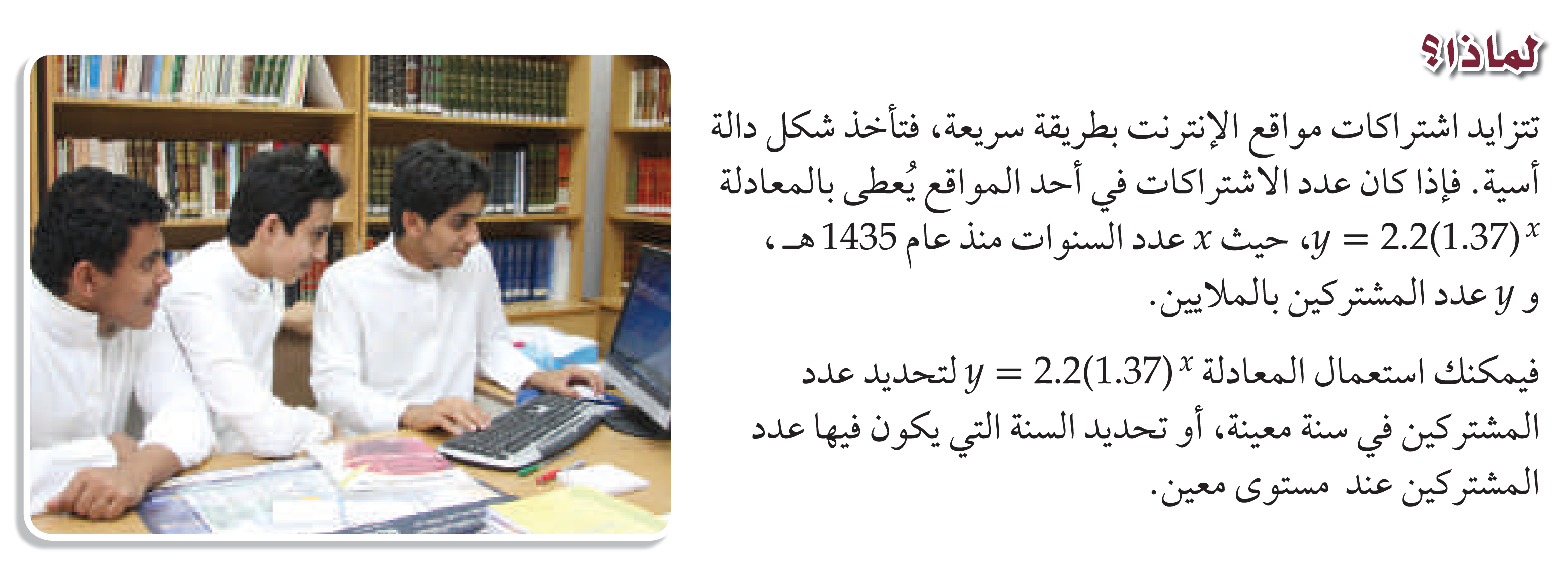 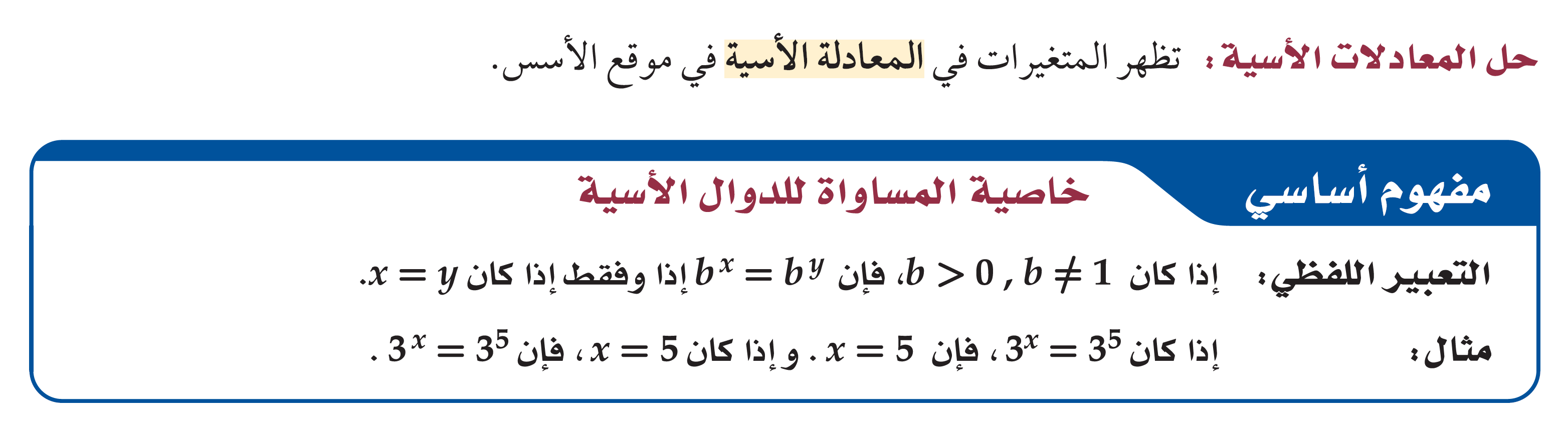 تحقق من فهمك
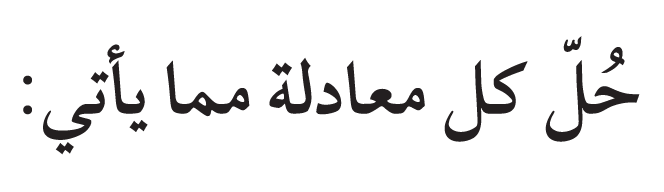 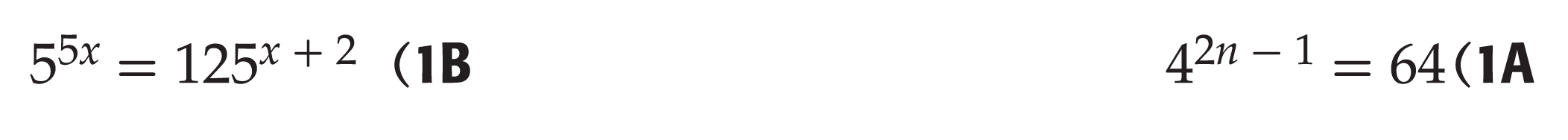 تدرب
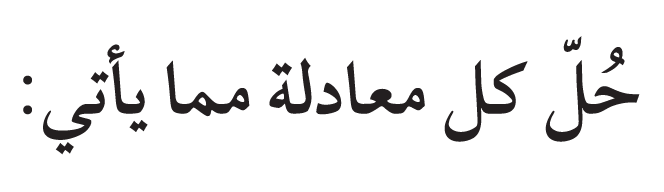 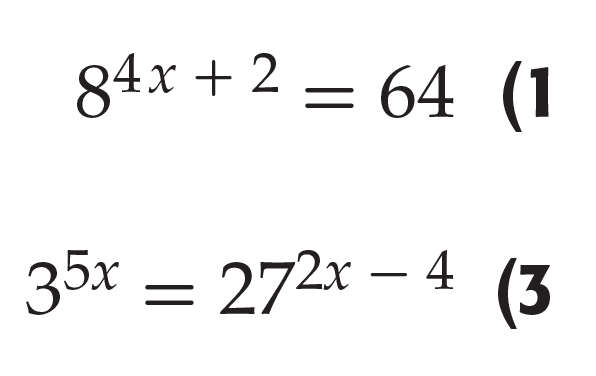 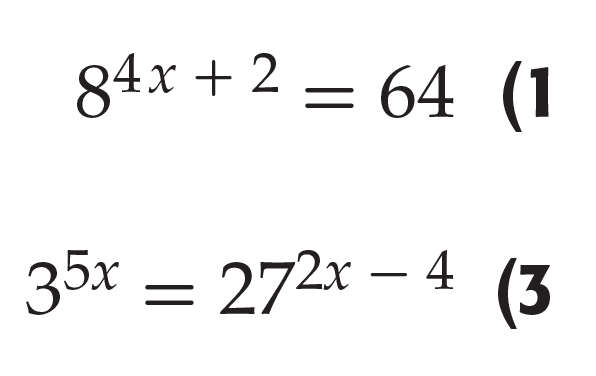 تحقق من فهمك
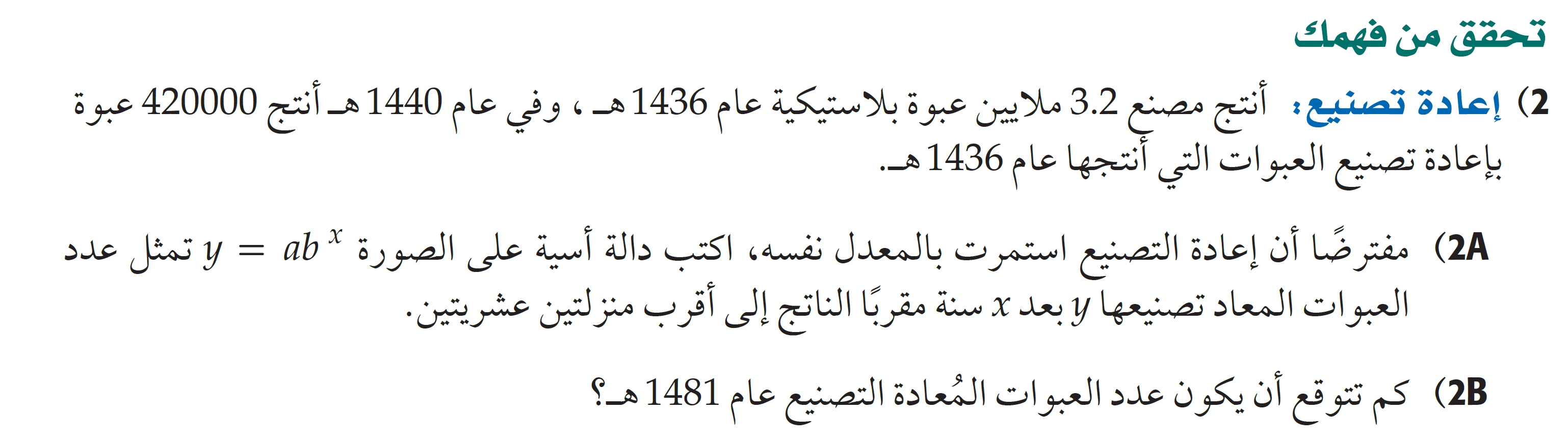 تدرب
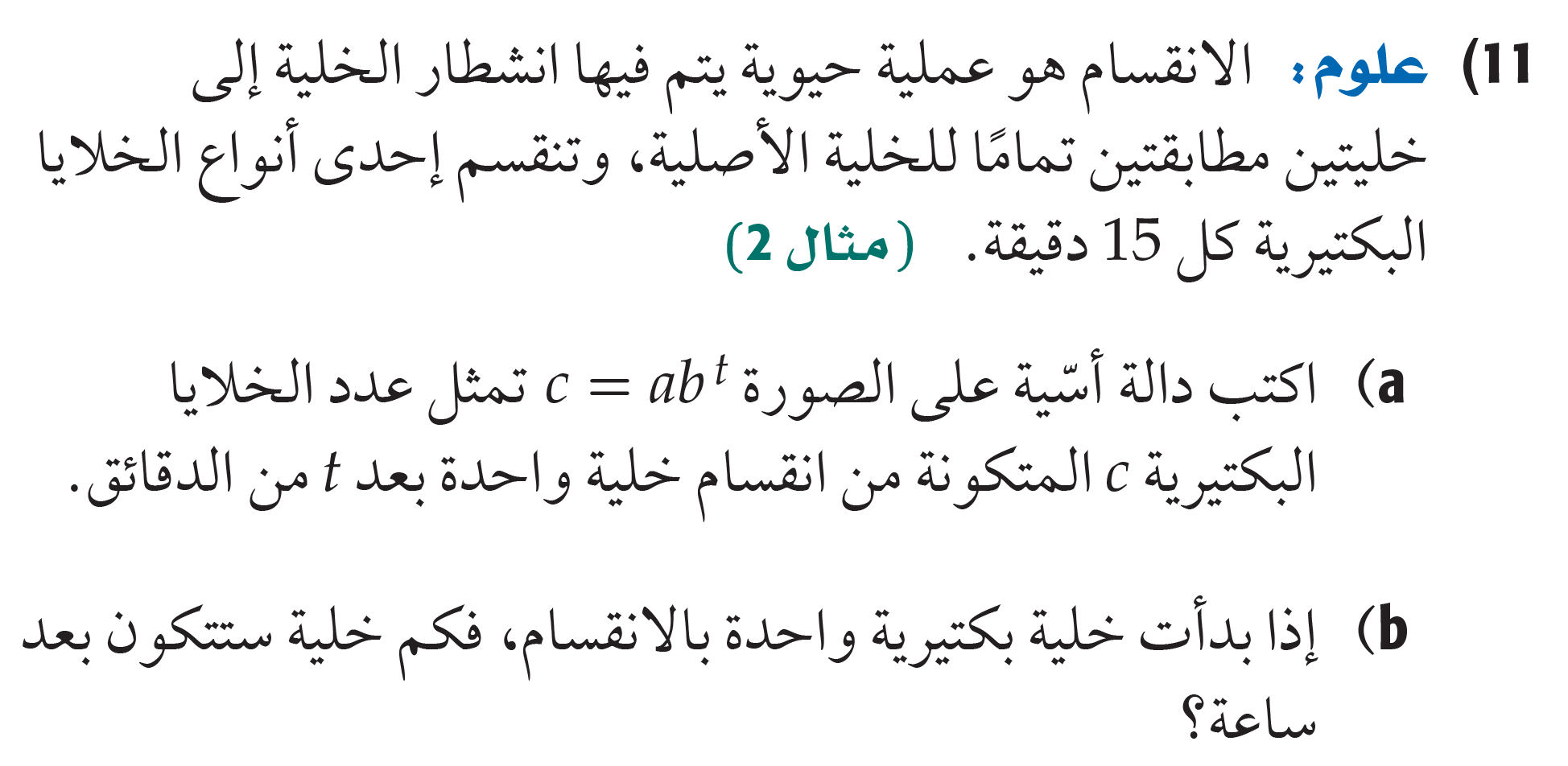 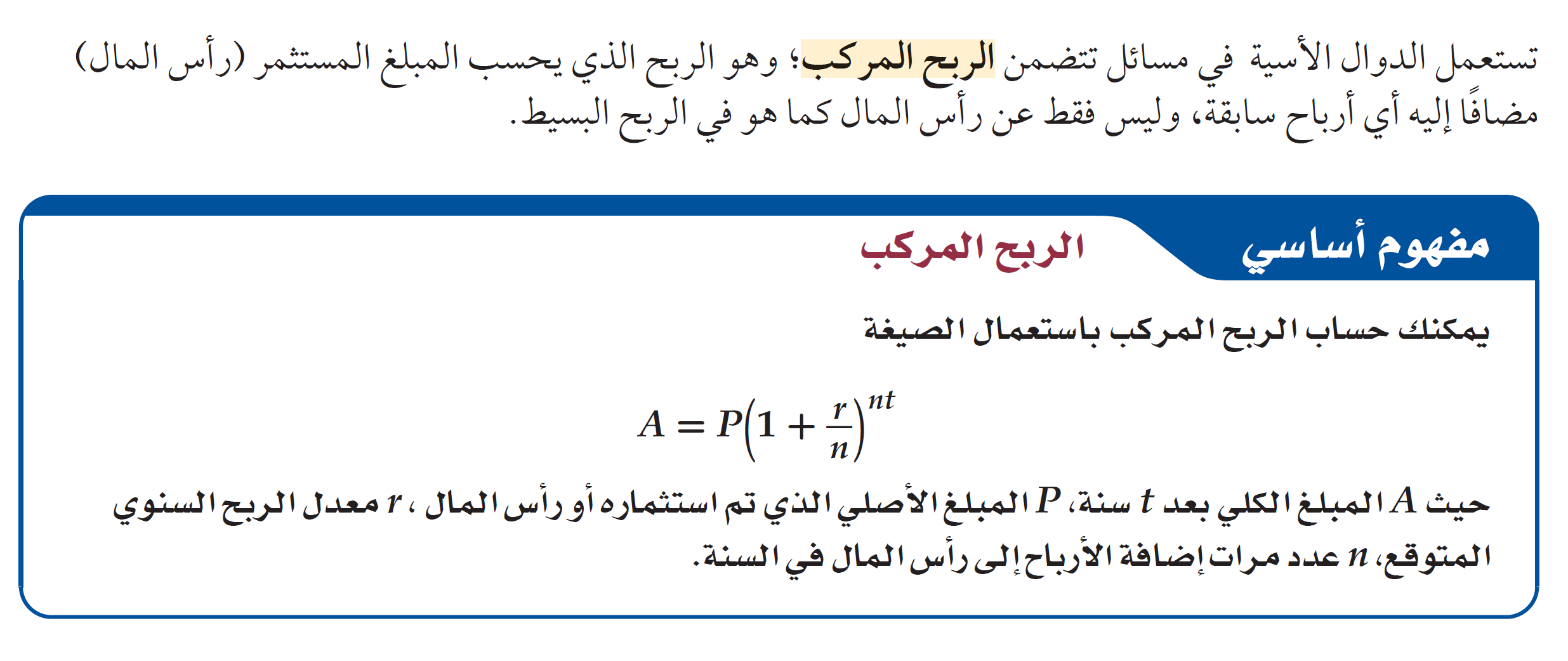 تحقق من فهمك
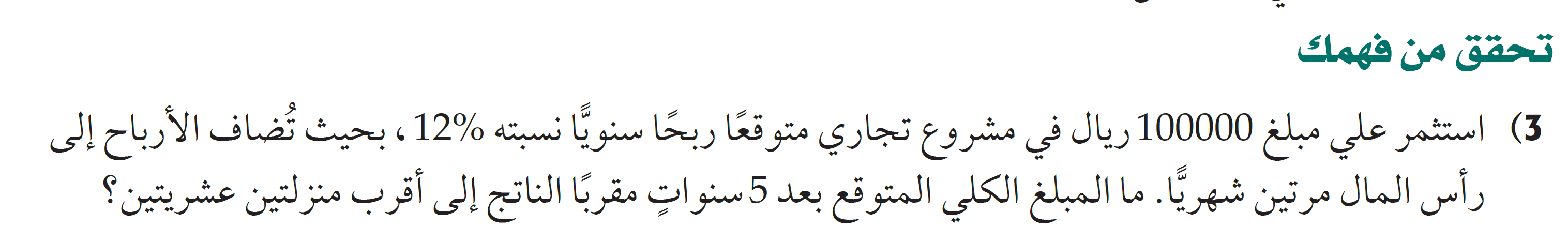 تدرب
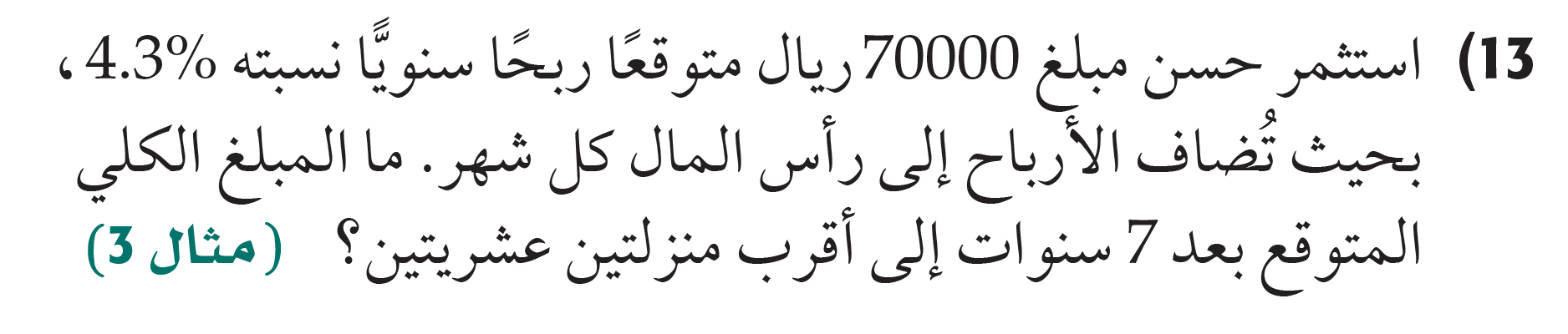 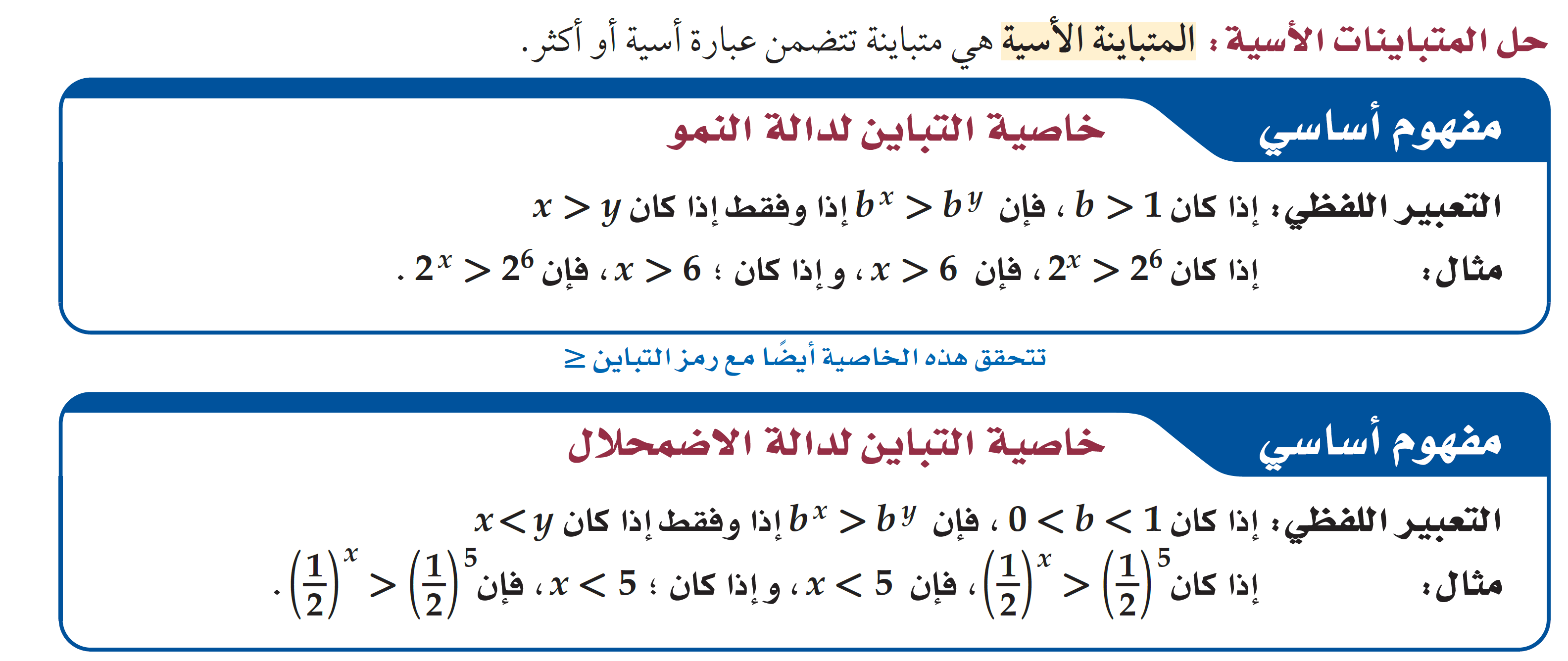 تحقق من فهمك
حل كل متباينة مما يأتي:
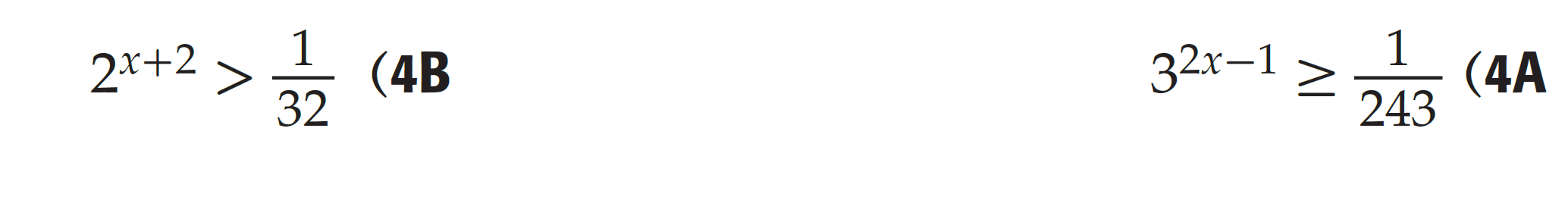 تدرب
حل كل متباينة مما يأتي:
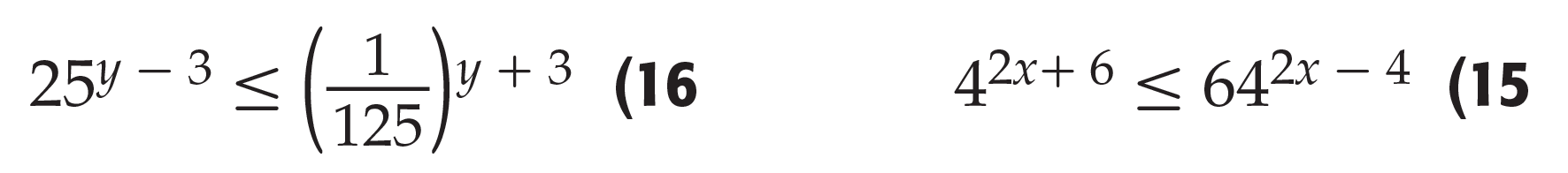 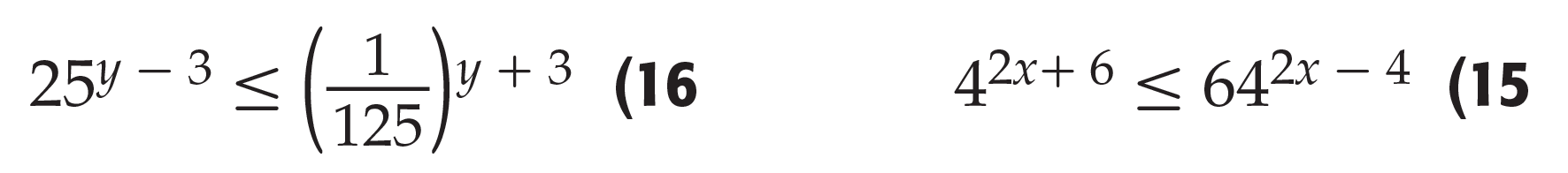 تحصيلي
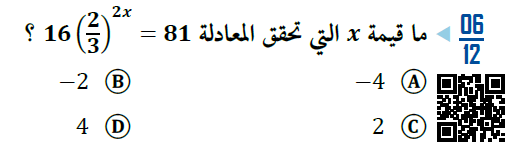 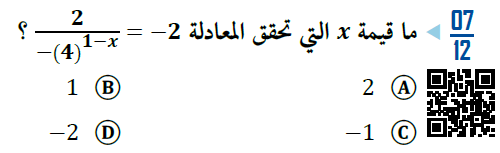 تحصيلي
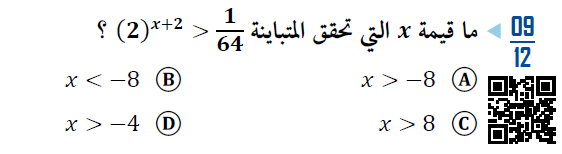 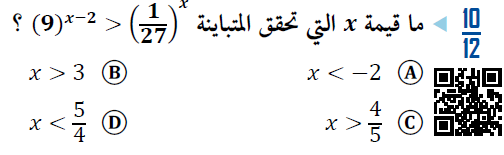